CeC PoP Experiment
April 5, 2022
CeC Operation
We continue work on the beam quality. After reduction of buncher voltage emittance is acceptable
During dedicated time we tried to observe amplification of the IR radiation with PCA. Factor 125 growth was observed. 
Finally, we have observed signal on the bolometer
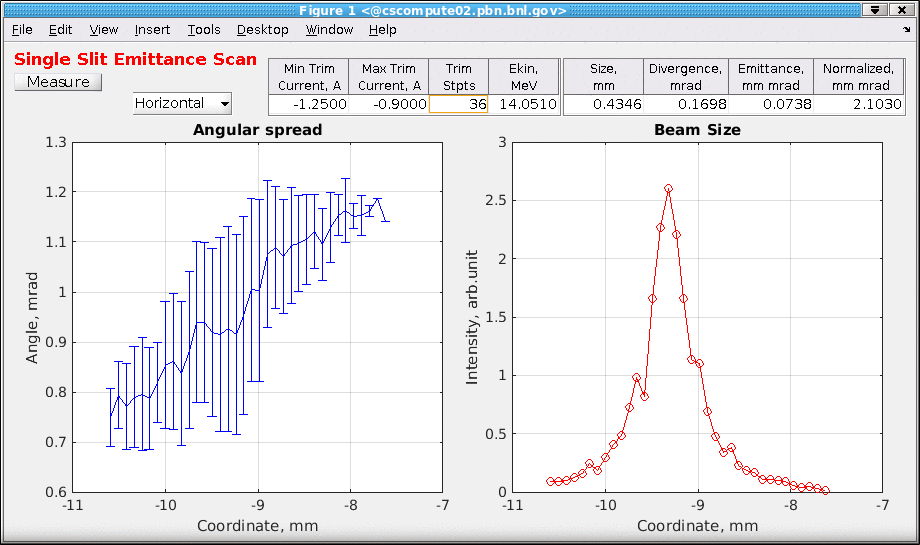 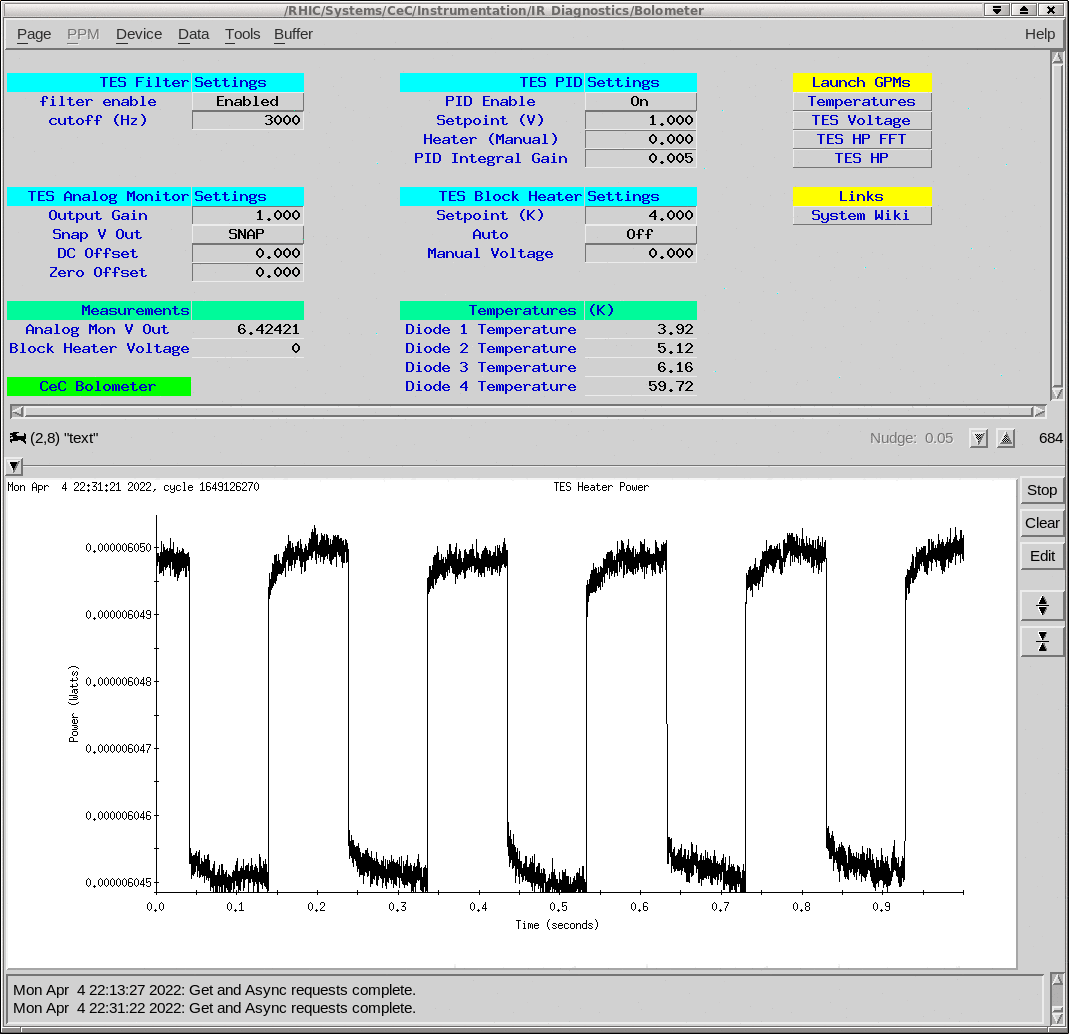